Listen…
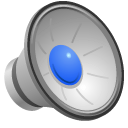 Do you know who’s crying?
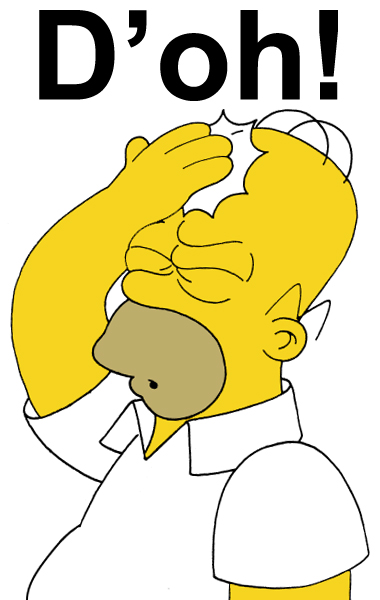 It’s Homer Simpson!
Listen again
Do you hear any difference?
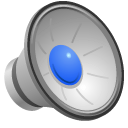 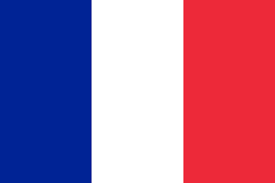 The french voice says:
« T’oh! »
The american voice says:
« D’oh! »
Let’s play
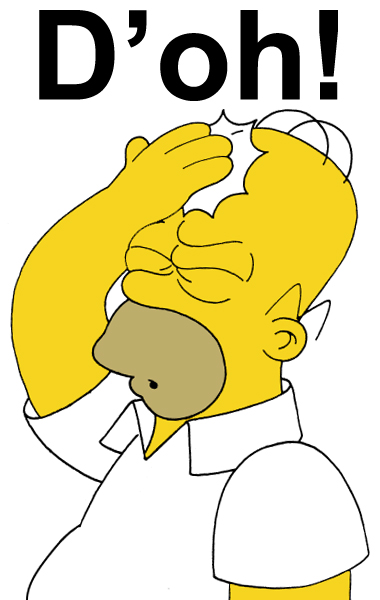 « D’Oh » game!
What do you need?
-a board and a marker
- one die
- a partner
Addition:
At the most to the best!
First die roll
score=2
2 + 3 = 5
second die roll
5 + 4 = 9
third die roll
9 + 5= 14
fourth die roll
14 + 6= 20
fifth die roll
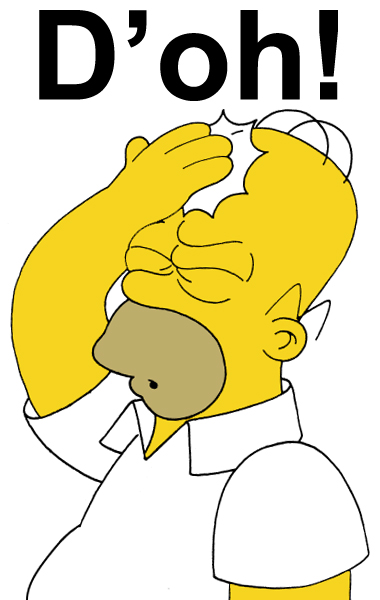 sixth die roll
score= 0 !!!
Rules
Roll the die: the most begins

first team = 6 rolls max!

You can stop when you want

You get a D’oh: You’re done / other team begins

Second team: tries to beat the score! (6 rolls max)

Count the final scores
subtraction:
At least at best
First die roll
60-2=58
58- 3 = 55
second die roll
55 - 4 = 51
third die roll
51 - 5= 46
fourth die roll
46 - 6= 40
fifth die roll
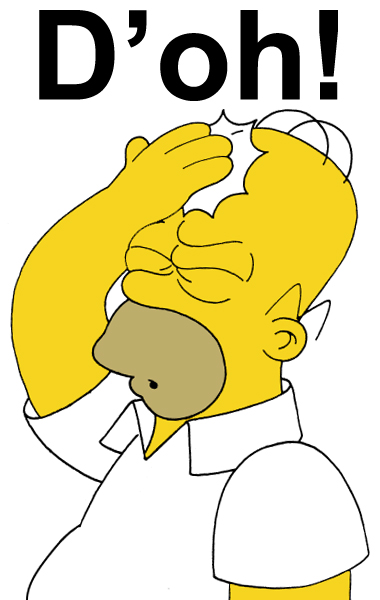 sixth die roll
score= 60 !!!